Communicating with 
Patients with Obesity, their Family Members and Other Healthcare Professionals​​
Module 5
Communicating with Patients with Obesity, their Family Members and Other Healthcare Professionals
Thank you for using the FORWARD: Focus on Obesity Education curriculum.
 
Novo Nordisk Inc. provided funding support for the FORWARD: Focus on Obesity Education curriculum. A third-party provider developed the content in consultation with Novo Nordisk Inc. and leading obesity clinician experts. FORWARD relies exclusively on open-source materials available to the general public.

The goal of FORWARD is to present a complete, accurate, non-promotional and fair-balanced picture of the current state of obesity. FORWARD is intended to inspire the development of obesity education in clinical professional schools, ensuring adequate training of future healthcare providers on the diagnosis and management of obesity. By choosing to access and browse this module of FORWARD, you acknowledge that you have read, understand and agreed to the FORWARD Terms of Use. If you do not agree with the FORWARD Terms of Use, you are not permitted to further access this module and should immediately discontinue your use.
Double click to view:
Learning outcomes
After completing this module, the learner will be able to:
Use patient-centered, compassionate communication that is free of stigma and bias when treating individuals with obesity and their families
Display compassion and respect and demonstrate ethical behavior and integrity towards patients and families living with obesity
Meet Maria
Maria is a patient in your practice. After a routine physical and some blood work, you have set up an appointment to discuss the results with her. Maria arrives at your office with her partner, Nick

After discussing Maria’s most recent lab results, she expresses that she would like to reduce her risk of another heart attack because she provides care for her young granddaughter during the day. She is feeling guilt and shame for not taking better care of herself
Clinical parameters:
BMI, body mass index; LDL, low-density lipoprotein; MI, myocardial infarction.
Discussing obesity with patients
The complex and sensitive nature of obesity can make conversations difficult to have with patients
Patients are more likely to attempt weight loss when HCPs employ an empathetic approach and other techniques consistent with motivational interviewing2
2/3 of people living with obesity would like their HCPs to bring up their weight1
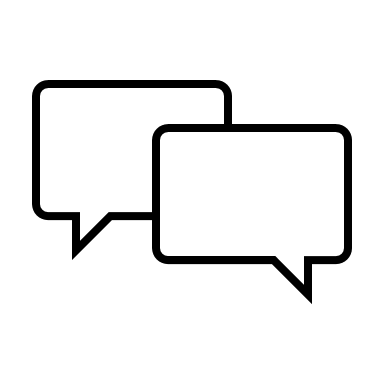 HCPs, healthcare professionals. 1. Caterson I et al. Diabetes Obes Metab 2019:21:1914–24; 2. Pollak K et al. J Fam Pract 2007:56:1031–6.
Motivational interviewing
Motivational interviewing is a collaborative, patient-centric form of guiding that elicits and strengthens motivation for change and involves:
Patient autonomy
Collaboration
Active listening and empathetic responding
Caring, non-judgmental language
Eliciting individual’s own goals and ideas first
Preserving the patient’s self-esteem
ASK
LISTEN
REFLECT
EMPATHIZE
SUPPORT
Resnicow K et al. Int J Behav Nutr Phys Act 2012:9:19.
Principles of motivational interviewing
The patient must see a compelling need for change 

The patient must feel confident that they are able to do what is suggested and that the proposed change will help
Fundamental assumption: building ongoing relationship and trust

Not motivating patients, but helping the patient get to their own internal motivation 

Patient should do most of the talking
Interviewing patients to elicit their own internal motivation factors helps facilitate their decision-making process
Resnicow K et al. Int J Behav Nutr Phys Act 2012:9:19.
Maria’s motivation for weight loss
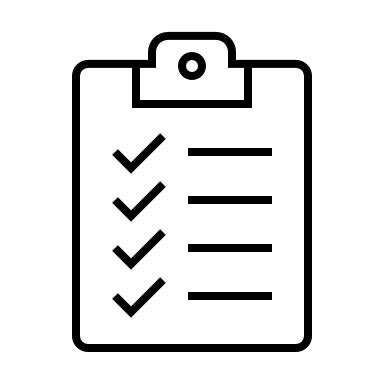 List Maria’s top motivators to manage her weight and improve her health below: 

______________________________________________________

______________________________________________________
[Speaker Notes: Answer key: 
Taking care of her granddaughter 
Reducing risk of another heart attack]
Ask permission
When opening the conversation, it is important to ask for permission as talking about weight can be a sensitive topic1,2
Once you have permission, ensure you use positive, motivational and patient-first language at all times:3

	Best practice: “Would you mind if we discuss 	your weight today?”

	Avoid: “I have noticed you are obese, have 	you tried eating less and moving more?”
“Would it be alright to discuss your weight today?”
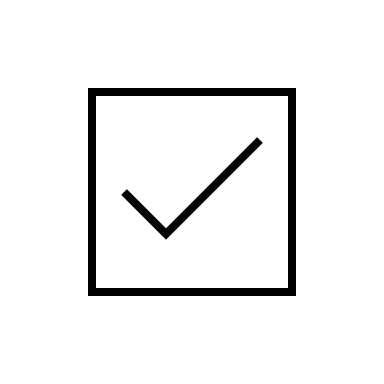 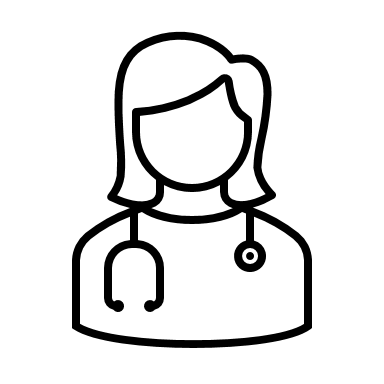 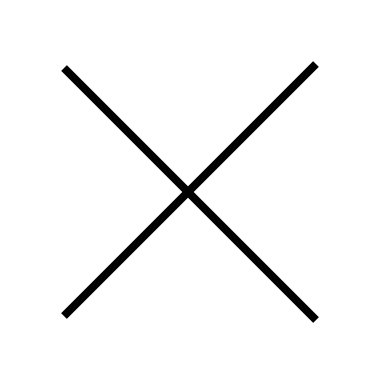 If a patient does not give permission, do not push the topic and let them know you will be available to discuss if they change their mind2
1. Caterson I et al. Diabetes Obes Metab 2019:21:1914–24; 2. Vallis M et al. Can Fam Physician 2013;59:27–31; 3. Wadden T et al. Obes Res 2003;11:1140–6.
Initiating weight management conversations
Below are some examples of how your weight management conversations could start:
“If we can review your previous test results for a moment, I think it may be beneficial to discuss how improving your health and losing weight would help to improve some of these results in the future”
“Carrying excess weight can be a cause of some of your health concerns. Can we discuss how losing weight can improve your health?”
Initiating the conversation with Maria
What would be the best way to initiate the conversion with Maria in an empathic, patient-centric and unbiased way that is free of stigma?

“Maria, I’m concerned that you have been gaining weight the last few months. I would like you to lose some weight.”
“You should eat less and exercise more Maria, unless you want to gain more weight.”
“I understand that you are interested in improving your health. Would it be alright to discuss your weight today, Maria?”
“You are obese, Maria. That’s understandable because your family members are obese too. We need to get you on a weight loss plan soon.”
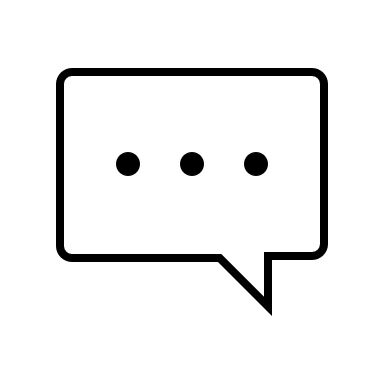 [Speaker Notes: Answer key: 
c (Slides 9; Other approaches show lack of empathy and compassion for the patient and uses insensitive language)]
Inform patients about health risks associated with obesity
Advise patients on1-7: 

A weight loss of 5% having significant health benefits on comorbidities such a dyslipidemia, hypertension and progression to T2D

A sustained weight loss of 5–10% or more further enhancing these benefits
“Because of your weight, you are at risk of developing several weight-related complications including diabetes. Your weight may also increase the risk of another heart attack”8
“With weight loss of as little as 5% you can significantly reduce your blood pressure and chances of developing diabetes, and a sustained weight loss of 10–15% or more can further enhance these benefits and provide additional improvements to your health”1-7,9
1. Knowler WC et al. N Eng J Med 2002;346:393–403; 2. Wing RR et al. Diabetes Care 2011;34:1481–6; 3. Dattilo AM et al. Am J Clin Nutr 1992;56:320–8; 4. Coggon D et al. Intl J Obes Relat Metab Disord 2001;25:622–7; 5. Christensen R et al. Ann Rheum Dis 2007; 66:433–9; 6. Zelber-Sagi S et al. Therap Adv Gastroenterol 2016;9:392–407; 7. Glass LM et al. Dig Dis Sci 2015;60:1024–30; 8. Must A et al. JAMA 1999;282:1523–9; 9. Seagle H et al. J Am Assoc 2009;109:330–46.
Recognize that obesity is not the patient’s fault
Patients with obesity may feel frustrated, have feelings of failure and low self-esteem, and experience mental health problems
Explain that obesity is not the patient’s fault
Help the patient understand that body weight is influenced by many factors, including genetics, environment and hormones, and that is why losing weight and maintaining weight loss may be challenging1
National Institutes of Health. Clinical Guidelines On The Identification, Evaluation, And Treatment Of Overweight And Obesity In Adults. Available at: http://www.nhlbi.nih.gov/guidelines/obesity/ob_gdlns.pdf. Last accessed: August 2022.
Discussing obesity with Maria
After Maria agrees to discuss her weight with you, what are some factors associated with obesity that you can incorporate into the conversation?

Increased risk of weight-related complications like coronary heart disease and diabetes
Significant benefits after only a 5% decrease in weight
Additional improvements and enhancements expected after 5–10% weight loss
Emphasizing that Maria’s weight is not her fault and obesity is associated with genetic, environmental and hormonal factors
All of the above
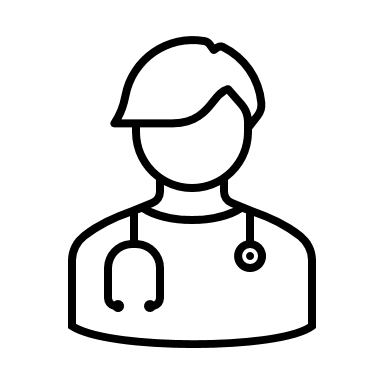 [Speaker Notes: Answer key: 
e (Slide 11,12; All are factors that can be incorporated into patient conversations on obesity)]
Set realistic and attainable goals
Once you have a good understanding of the patient’s weight journey so far, you can progress to discussing and setting goals together
Start by eliciting what your patient’s goals are. By doing this, you can help them determine realistic and achievable targets
“What are some reasonable goals you could set regarding your weight?”
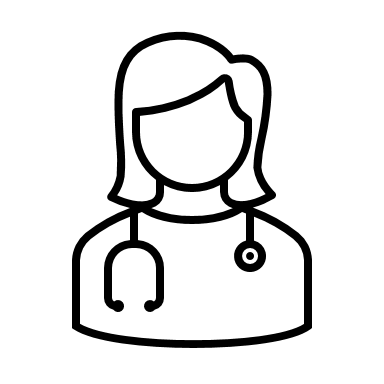 Explore how they will be able to achieve these goals. Next steps should be measurable and build on each other over time
“What kind of changes would you be willing to start with?”
Set realistic dates for when your patient will aim to achieve both their short- and long-term goals and set expectations that obesity management is a long-term process
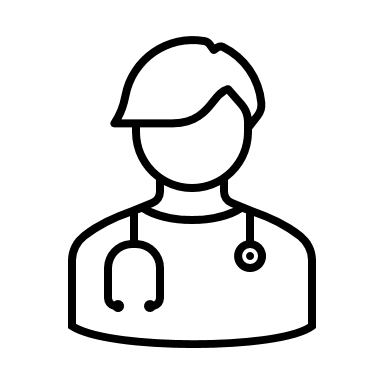 Vallis M et al. Can Fam Physician 2013;59:27–31.
Use the SMART framework to set goals
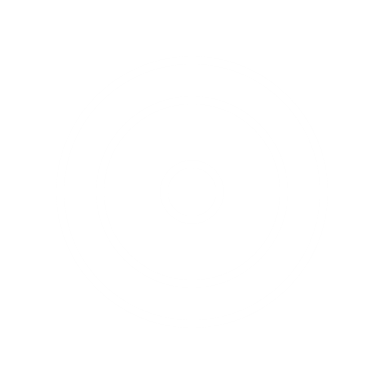 “I will go on walks on Mondays, Wednesdays and Fridays around my neighborhood for 30 minutes in order to lose 5lbs by Thanksgiving”
Specific
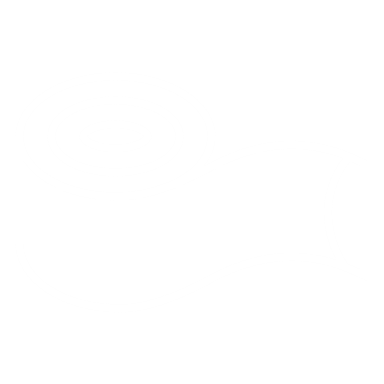 Measurable
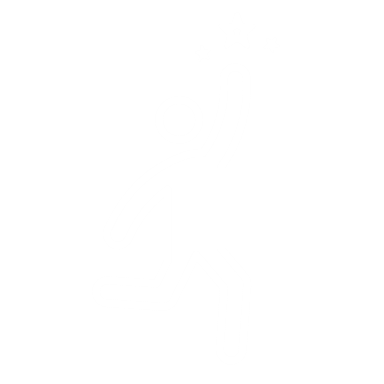 Attainable
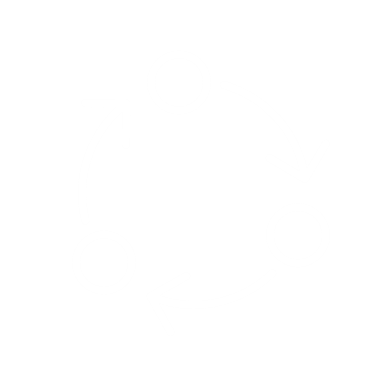 Relevant
Time-bound
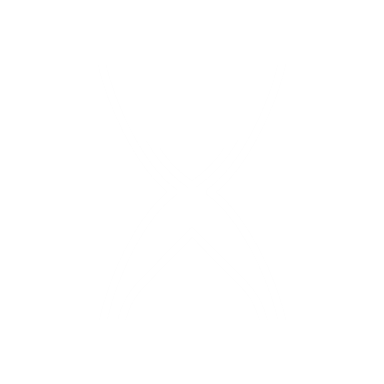 Communicating with family members and other healthcare professionals
Use patient-first language
Avoid stigmatizing or blaming words
Avoid using words that are perceived negatively when talking to and about patients and replace them with other terms
Allows the patient to be distinguished from their weight. Remember that people are not their disease when discussing obesity
Obese
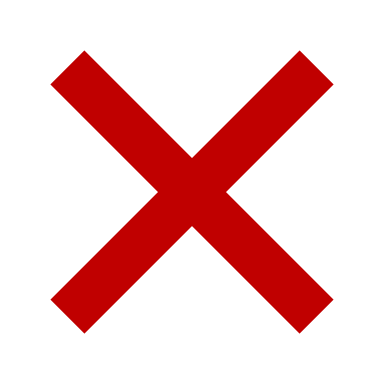 Obese
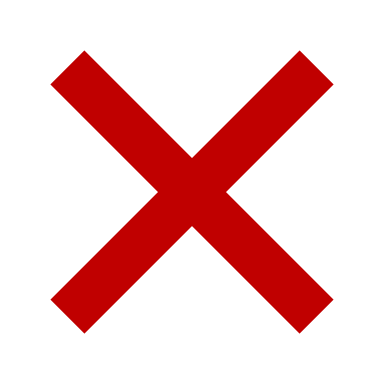 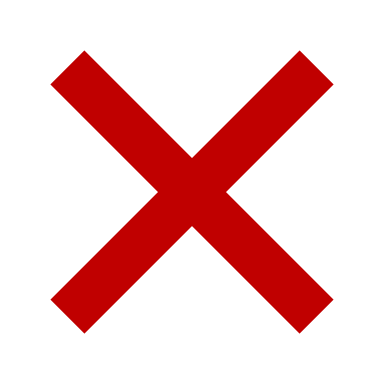 Morbidly obese
Patients with obesity
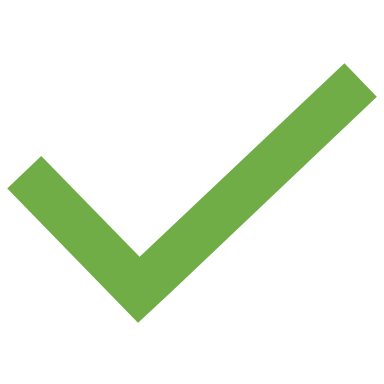 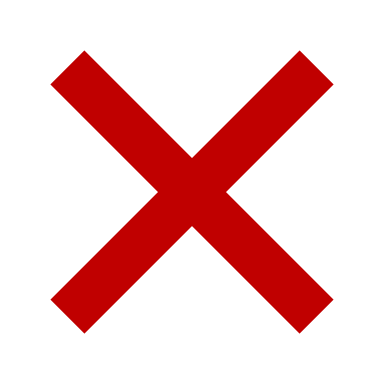 Fat
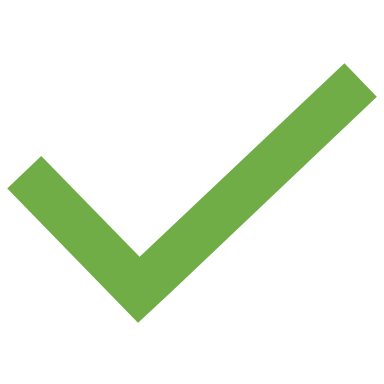 Patients affected by obesity
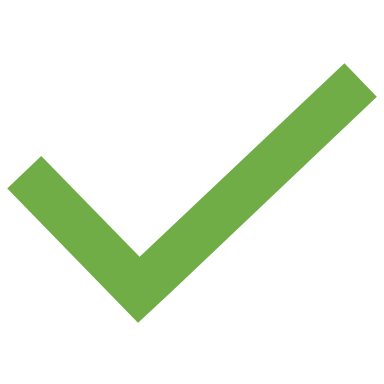 Unhealthy weight
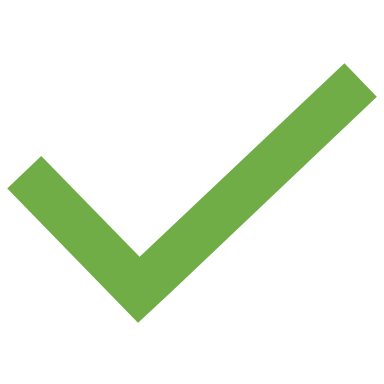 High body mass index
Still C. Bariatric Times 2018;15:3.
Setting goals with Maria and her family members
What is a good example of discussing weight management with Maria and Nick?

Getting Maria’s and Nick’s input on her weight loss journey so far in order to set attainable short- and long-term goals
Referring to Maria as obese 
Setting weight loss goals in accordance with clinical guidelines without discussing Maria’s personal goals
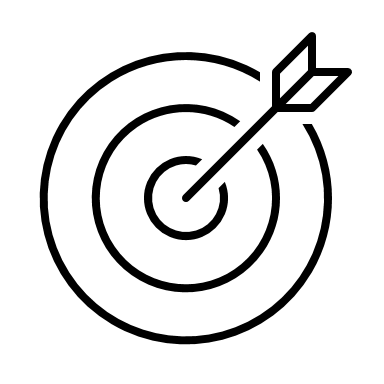 [Speaker Notes: Answer key: 
a (Slide 14; patient should be involved in weight management discussions)]
Key takeaways
Patients are more likely to attempt weight loss when clinicians employ an empathetic approach and techniques consistent with motivational interviewing
The motivation to lose weight must come from patients 
Clinicians should assist patients in setting realistic and achievable weight loss goals 
Avoid stigmatizing or blaming words and use patient-first language when communicating with patients and family members of those with obesity
Thank you for using the FORWARD: Focus on Obesity Education curriculum. To help us grow and improve the curriculum, we ask that you consider the following voluntary surveyParticipation in this survey is entirely voluntary and will not affect your access to and/or viewing abilities of this curriculum, now or in the future
FORWARD: Focus on Obesity Education survey